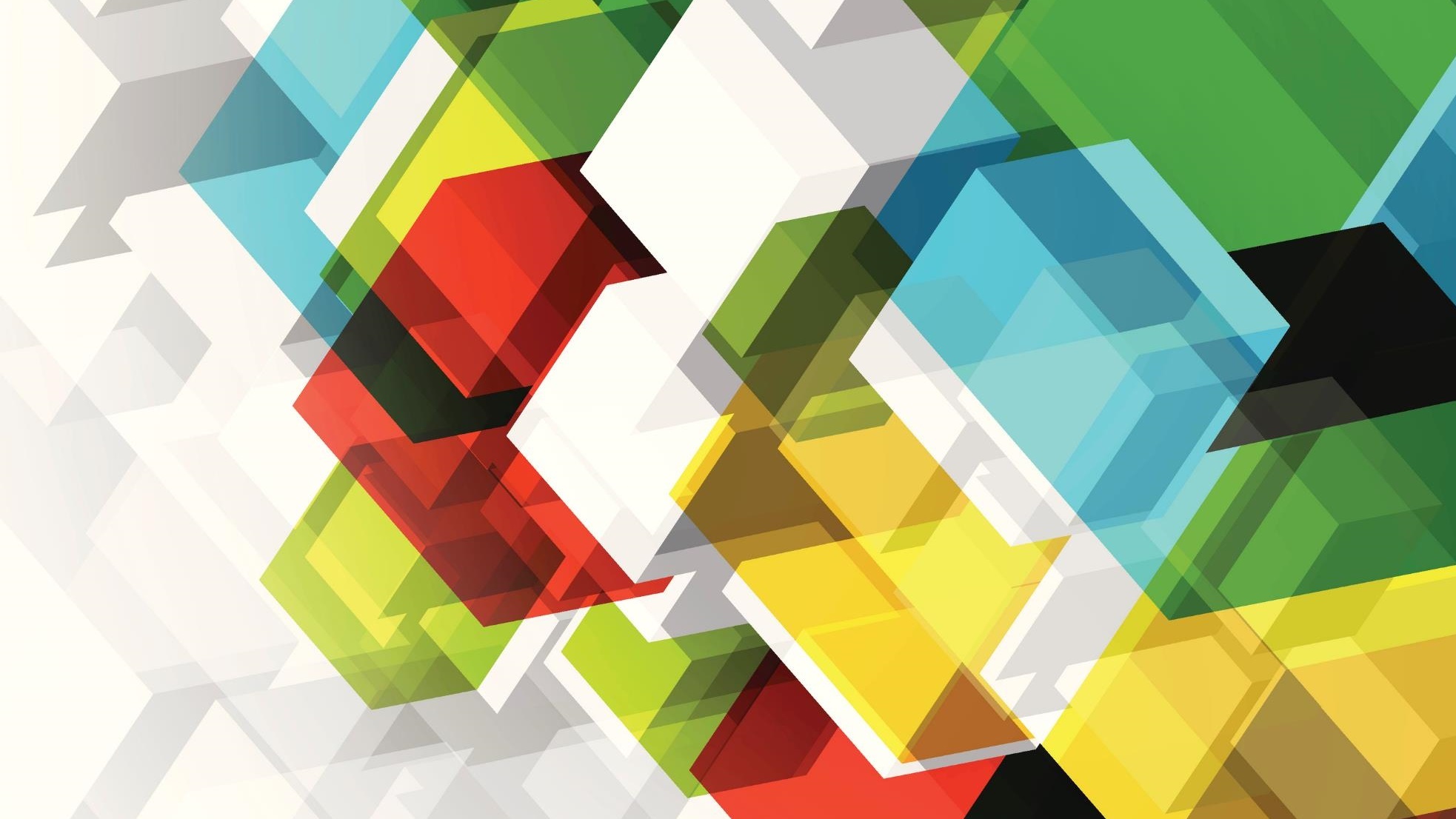 How Talent Management (Potential and Competencies Test) Result Influences Performance Appraisal in 2019 For Administrator / Manager Position (Echelon III) Government Employee, West Nusa Tenggara Province.
L R Payanta, L P Karjaya, M Miller
Introduction
To support a progressive, responsive, and participatory bureaucracy through its public service, government and development tasks, each State Civil Apparatus (ASN) is required to be professional in its field and able to guarantee the accountability of its position, in accordance with the level of each position he entrusted. Public demands on service responsiveness carried out by Civil Servants are very high at this time, therefore with the presence of the Potential and Competency Assessment Service Unit (UPPK) under the NTB Provincial Regional Personnel Agency is very helpful to bridge the gap between public demands and their competencies civil servants, by increasing the competency capabilities of civil servants through potential and competency assessments.
This study aims to be able to see how the potential and competency assessment services affect the evaluation of ASN performance as a basis for objective and accurate selection, rotation and promotion for prospective administrator officials, prospective supervisory officials and JPT Primary Open selection so that they are able to provide appropriate recommendations in the provision and placement of HR within the scope of the West Nusa Tenggara Provincial Government.
Continues
For measuring the job performance will use new development measurement as mandated by Law Number 30 of 2019 concerning civil servants work assessment Performance Evaluation of Civil Servants aims to guarantee the objectivity of the civil servant coaching based on achievement systems and career systems. Performance Assessment of Civil Servants as referred to in Article 2 done based on performance planning at the level individual and unit or organization level, taking into account the targets, achievements, results, and benefits achieved, and the behaviour of civil servants. In this regard, the creation of an innovative model of potential and competencies test of Echelon 3 selection for West Nusa Tenggara Province becomes an aim of scientific research. 
In the question of the job performances of a civil servant who elected from potential and competencies test measure from work performance achievement in their offices, where work performance has an appraisal for one year. Moreover, it is important to study civil servants work assessment Performance Evaluation developed, because of this evaluation a new to implement in early 2019, however, has at the end of this year it mean the researcher could collect the Appraisal job performance the echelon 3. In total, this data gives an opportunity to know about how are the competencies test influence job performance in West Nusa Tenggara Province and reach a purpose of research.
Literature Review
The reference to several competency studies having a significant and influential relationship in improving employee performance and other studies also show the relationship of several potential aspects of individuals such as, intelligence, personality, emotional intelligence, etc. which are significant in improving employee performance:
1. Within the scope of echelon III structural officials of NTB province does the potential and competency test result have a significant effect predicting on performance appraisal.
2. See how much the relationship of factors that measure potential and competency tests has a significant effect on echelon III structural officials performance appraisal.
Talent Management
The talent and performance management plan establish a unified approach to many areas, such as recruiting, development planning and learning, succession planning, promoting, mentoring, coaching, and compensation. All these components are essential to reach sustainable and desired results and provide a context for employees to perform at their best1. Within the scope of echelon III structural officials of NTB province does the potential and competency test result have a significant effect predicting on performance appraisal.
The policy areas that are used in talent management include:
Identification of competencies
Career management
Identifying people for promotion
Succession planning
Assessment of general potential
Potential and Competencies Rating
POTENT IAL
PERFORMANCE / COMPETENCIES
Assessing Managerial Potential and Competencies
For example a process for assessing managerial potential might be based on the following criteria :
Personal attributes : self-confidence, emotional stability, resilience, breadth of vision, flexibility and adaptability, sociability and cooperativeness, sense of humor, tolerance and patience, balanced views, personality which can make impact, moral courage, management ability and readiness to learn.
Competence in practice : analytical and reasoning powers, problem-solving and decision-making skill, identification of priorities, planning and organizing abilities, team membership skill, leadership and communication skill.
The methods commonly used to test and reveal these attributes and competencies are
Psychometric tests of intelligence, aptitude and personality
Group situational tests involving problem-solving and decision-making exercises
Leadership and team membership role-play exercises
Presentation to group members
Individual, written and oral problem solving exercises
Exercises to tests mental, emotional and physical characteristics. These could outdoor exercises.
Theory of Action and Job Performance
Frame Work
Hypothesis
These three spheres of competence or talent (i.e. knowledge, competencies, and motivational drivers) support us to figure out what an individual can achieve (i.e. knowledge), how a person can work it (i.e. competencies), and why a person knows the need to do it (i.e. values, motives, and unconscious dispositions). Our task in HR or government personnel agency is to help people add value on each of these domains – to help them to prepare to be effective in their future jobs and careers [19].
From all perspective above Researcher developed hypotheses :
H1 : Potential Result Has a Positive Influence on Performance Appraisal Echelon III Officials West Nusa Tenggara Province.
H2 : Competencies Result Has a Positive Influence on Performance Appraisal Echelon III Officials West Nusa Tenggara Province.
H3 : Potential and Competencies Result have Simultaneously a Positive Influences on Performance Appraisal Echelon III Officials West Nusa Tenggara Province
Methodology Research
In this study is quantitative with a descriptive analysis including data got from the field or sampling population to be analyzed and presented a statistical interpretation in accordance with the method chosen. By involving quantitative methods of information gathering. According to Easterby-Smith, et al.  contends that the results can provide for the range of each demanded in the situation of compound feedbacks and concerns of each individual, in this research applying quantitative methods that can be studied more effective and efficient. 
Cross-sectional method is decisive in investigating and understanding the relationship of questions with the determinants measured at a time or period to define the performance of echelon III officials of the government of West Nusa Tenggara province with the factors identified with it, particularly the potential variables consisting of intelligence, analytical power, logic of thought, systematic thinking, decision making, self-confidence, motivation, etc. While competency variables consist of an analysis of strategy, visionary initiative, enthusiasm for achievement, planning and organization, written communication, Etc.
Data Analysis
This research will be conducted in the government of West Nusa Tenggara Province within a duration of 1 (one) year from January 2019 to December 2019, because all data needed for determining potential, competence (independent variable) and performance Appraisal (dependent variable) are collected within the period that time. 
The population is an analysis field consisting of objects and subjects that have specific conditions and peculiarities worked out by researchers to be pored over and then taken inferences. The population in this study were all echelon III officials based on the West Nusa Tenggara (NTB) Province Employee Agency data, the number of echelon III positions in the NTB Provincial Government are 282 positions. 
Easterby-Smith, et al. said that the size of the study sample must not be less than 10% of the population. Based on this opinion, the size of the sample taken in this study is 60 people or 20% of the population. The sample used by respondents is sufficiently representative or already represents the entire population and exceeds the minimum target of 10%.
Data Analysis II
Data analysis in this study (Univariate, Bivariate and Multivariate analysis) uses computerized data processing for the Statistical Package for the Social Sciences (SPSS) program. Univariate analysis is used to get a picture of the frequency distribution of all research variables. 
Regression analysis is a mathematical model that can be used to determine the relationship between 2 (two) or more variables. The purpose of regression analysis is to estimate (predict) the value of employee performance appraisal variables (dependent variables) through potential factors (Intellectual, Work attitude, Personality, and Leadership) Competency factors (Personal, Work, Interpersonal and Managerial) both of these factors are independent variables.
Multiple linear regression equation test, this analysis is used to find out how much influence the independent variables are: potential factors (X1) (Intellectual (X1.1), Work attitude (X1.2), Personality (X1.3) and Leadership (X1. 4)) and Competency factors (X2) (Personal (X2.1), Work (X2.2), Interpersonal (X2.3) and Managerial (X2.4)) on the dependent variable is the value of employee Performance appraisal (Y).
Result
The researcher will explain the results of research conducted in the NTB provincial government on the assessment of the performance Appraisal of structural officials of Echelon III (administrator / Manager) in 2019 by looking at the effect of the results of potential and competency tests conducted before they are officially appointed as Echelon III officials (selection process). Is there any influence on the selection results on the current performance.
The results of the study illustrate starting from the Univariate analysis covering the frequency distribution of characteristics of the variables related to the performance evaluation of echelon III officials of West Nusa Tenggara (NTB) provincial government. The researcher also conducted a Bivariate analysis to see the relationship between the Independent and Dependent variables with the Regression method. Furthermore, the researcher also conducted a Multivariate analysis to see the relationship between 2 (two) Independent Variables (potentials and competencies) simultaneously on the Dependent Variables (performance appraisal), and see which variable was the most dominant to have an influence by using Multiple Linear Regression analysis. The data tabulation using Statistical Product and Service Solutions (SPSS) Application version 26 (twenty six).
Result II
Reliability Analysis
In this research, it was determined the reliability of the Variables that measure the Potential and Competencies of Echelon III Officers, by using a Cronbach’s Alpha. In the present study, for those variables, it were achieved a Cronbach’s Alpha of 0.703 (Potential Variable) and 0.912 (Competencies Variable) 
Classic Assumption of Regression
Normality Assumption
Linearity Assumption
Multicollinearity Assumption
Table
Linearity Assumption




Multicollinearity Assumption
Result III
Univariate Result
Descriptive Performance Appraisal



Performance Appraisal Echelon III
Result IV
Univariate Result II
Descriptive Variables with Numerical Data
Result V
Univariate Result III
Categories Data Distribution Respondent
Result VI
Bivariate Result 
Correlation analysis and Simple Linear Regression Result






From this analysis Researcher proven Hypothesis 1 that stated Potential Result Has a Positive Influence on Performance Appraisal Echelon III Officials West Nusa Tenggara Province.
From this analysis Researcher proven Hypothesis 2 that stated Competencies Result Has a Positive Influence on Performance Appraisal Echelon III Officials West Nusa Tenggara Province.
Result VII
Multivariate Result 
To test the hypothesis in this study multivariate analysis will be used multiple linear regression method to look for the influence of two independent variables Potential (X1) and Competence (X2) on the dependent variable Performance Appraisal (Y).






From this analysis Researcher proven Hypothesis 3 that stated Potential and Competencies Result have Simultaneously a Positive Influences on Performance Appraisal Echelon III Officials West Nusa Tenggara Province.
Result VIII
Classic Assumption After Analysis
Heteroscedasticity test (Glejser)
This test is part of the classical assumption test in regression analysis which aims to test whether in the regression model there is an inequality of variance from the residual value of one observation to another is fixed, it is called homoscedasticity.
Result IX
Classic Assumption After Analysis
Autocorrelation Test
A statistical analysis was carried out to find out whether there was a correlation between variables in the prediction model and the change in time.
Result X
Classic Assumption After Analysis
Outlier Assumptions Test 
Understanding outliers is observational data that appears with extreme values, both univariate or multivariate. Extreme Value is a value that is far or completely different from most other values in the group.
Discussion
After analyzing the two Independent variables (Potential and Competence) included in the regression model. The coefficient of determination (R Squared) shows the value of 0.410 meaning that the regression model obtained can explain 41% of the variation in the performance variable of echelon III officials of the NTB provincial government. Then the F test results that indicate the value of P (sign) = 0.0001, means that at 5% alpha we can state that the regression model matches the available data. From the coefficient results obtained by the regression equation as follows:
Performance Appraisal = 44.303 + 0.331 Potential + 0.764 Competencies
Discussion II
based on the value of the coefficient B of each variable can be interpreted as follows: 
Constant B = 44,303 means that if the potential and competency value is 0, the performance appraisal is 44,303
Constant B1 = 0.331 means that if the potential value is increased by 1 unit, the performance appraisal will increase by 0.331.
Constant B2 = 0.764 means that if the competency is increased in value by 1 unit, the performance appraisal will increase by 0.764.
Discussion III
Based on the regression equation above, an example of the calculation of echelon III official performance is as follows :
For example, an echelon III official has a potential value of 70 and competence of 60, then the equation : 
Performance Appraisal :
= 44.303 + 0.331 (70) + 0.764 (60)
= 44.303 + 23.17 + 45.84
= 113.313
Based on the performance score obtained from the above calculation (113,313), it can be concluded that the performance of echelon III officials is very good because it is between 110 to 120
Discussion IV
Dominance factor from independent Variables



The two Independent variables (potential and competency) were found to be significant (P value <0.05), of the two variables the greatest influence on performance appraisal was competency (Beta = 0.523).
Counclusion
From the results of the analysis and description of the previous chapter conclusions can be drawn as follows: 
For the first hypothesis, based on a simple regression analysis, it was found that P <0.004 which means that the results are significant. Therefore, the first hypothesis that reads “Potential Employee Has a Positive Impact on Performance Appraisal” can be accepted. Independent Variable (potential) R Squared determination coefficient = 13.7%, this means that the potential variable in the hypothesis has a contribution of 13.7% to the dependent variable performance appraisal. The remaining 86.3% is influenced by variables outside the model.
For the Second hypothesis, based on a simple regression analysis, it was found that P <0.001 which means that the results are significant. Accordingly, the second hypothesis that refers to “Competencies Employee Has a Positive Impact on Performance Appraisal” can be accepted. Independent Variable (competencies) R Squared determination coefficient = 26.3%, this means that the competencies variable in the hypothesis has a contribution of 26.3% to the dependent variable performance appraisal. The remaining 73.7% is effect by variables outside the model.
Counclusion II
From the results of the analysis and description of the previous chapter conclusions can be drawn as follows: 
For the third hypothesis, based on multiple linear regression analysis, it was found that P <0.001, which means that the results are significant. Therefore, the third hypothesis which reads "Potential and Competencies of Employees Has a Positive Impact on Performance Appraisal" can be proven. Both of Independent Variables have simultaneously influence toward dependent variable. Independent Variables (Potential and competence) R squares determination coefficient = 41%, this means that the potential and competency variables simultaneously have to contribute 41% to the performance appraisal of the dependent variable. The remaining 59% is generated by variables outside the model.
The performance of echelon III officials of NTB province is at a fairly good level.
The echelon III officials of NTB province are on average 50 years old, and there are more male officials than women. The officials have an average potential score of 41,466 and 36,116 for competencies score.
From the two independent variables (Potential and competence) that had the greatest influence on the dependent variable (Performance Appraisal), the Echelon III Officer of NTB Province was competency (Beta = 0.523).
Thank You